Chapter 14:  System Protection
Chapter 14: System Protection
Goals of Protection 
Principles of Protection
Domain of Protection 
Access Matrix 
Implementation of Access Matrix 
Access Control
Revocation of Access Rights 
Capability-Based Systems 
Language-Based Protection
Objectives
Discuss the goals and principles of protection in a modern computer system

Explain how protection domains combined with an access matrix are used to specify the resources a process may access

Examine capability and language-based protection systems
Goals of Protection
In one protection model,  computer consists of a collection of objects, hardware or software
Each object has a unique name and can be accessed through a well-defined set of operations
Protection problem - ensure that each object is accessed correctly and only by those processes that are allowed to do so
Principles of Protection
Guiding principle – principle of least privilege
Programs, users and systems should be given just enough privileges to perform their tasks
Limits damage if entity has a bug, gets abused
Can be static (during life of system, during life of process) 
Or dynamic (changed by process as needed) – domain switching, privilege escalation
“Need to know” a similar concept regarding access to data

Must consider “grain” aspect
Rough-grained  privilege management easier, simpler, but least privilege now done in large chunks
For example, traditional Unix processes either have abilities of the associated user, or of root
Fine-grained management more complex, more overhead, but more protective
File ACL lists, RBAC

Domain can be user, process, procedure
Domain Structure
Access-right = <object-name, rights-set>where rights-set is a subset of all valid operations that can be performed on the object 
Domain = set of access-rights
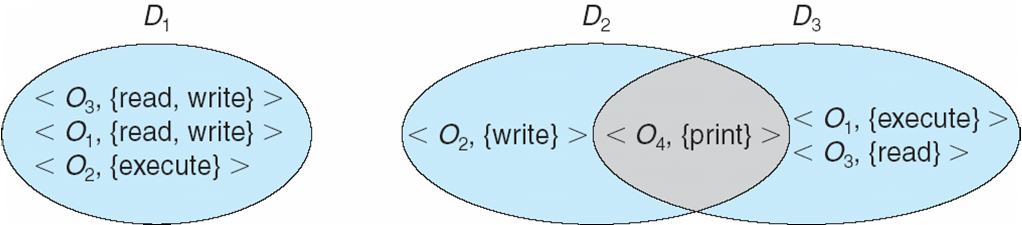 Domain Implementation (UNIX)
Domain = user-id

Domain switch accomplished via file system
Each file has associated with it a domain bit (setuid bit)
When file is executed and setuid = on, then user-id is set to owner of the file being executed
 When execution completes user-id is reset 

Domain switch accomplished via passwords
su command temporarily switches to another user’s domain when other domain’s password provided

Domain switching via commands
sudo command prefix executes specified command in another domain (if original domain has privilege or password given)
Domain Implementation (MULTICS)
Let Di and Dj be any two domain rings
If j < I ⇒ Di  ⊆ Dj
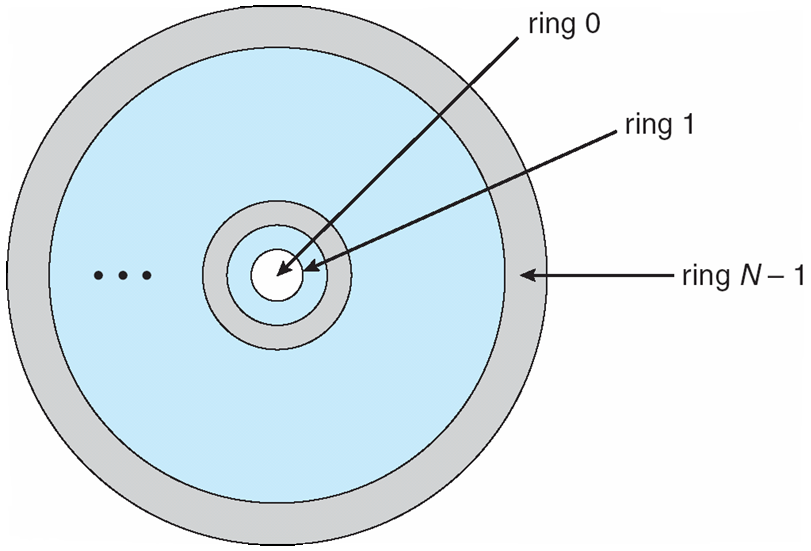 Multics Benefits and Limits
Ring / hierarchical structure provided more than the basic kernel / user or root / normal user design

Fairly complex -> more overhead

But does not allow strict need-to-know
Object accessible in Dj but not in Di, then j must be < i
But then every segment accessible in Di also accessible in Dj
Access Matrix
View protection as a matrix (access matrix)

Rows represent domains

Columns represent objects

Access(i, j) is the set of operations that a process executing in Domaini can invoke on Objectj
Access Matrix
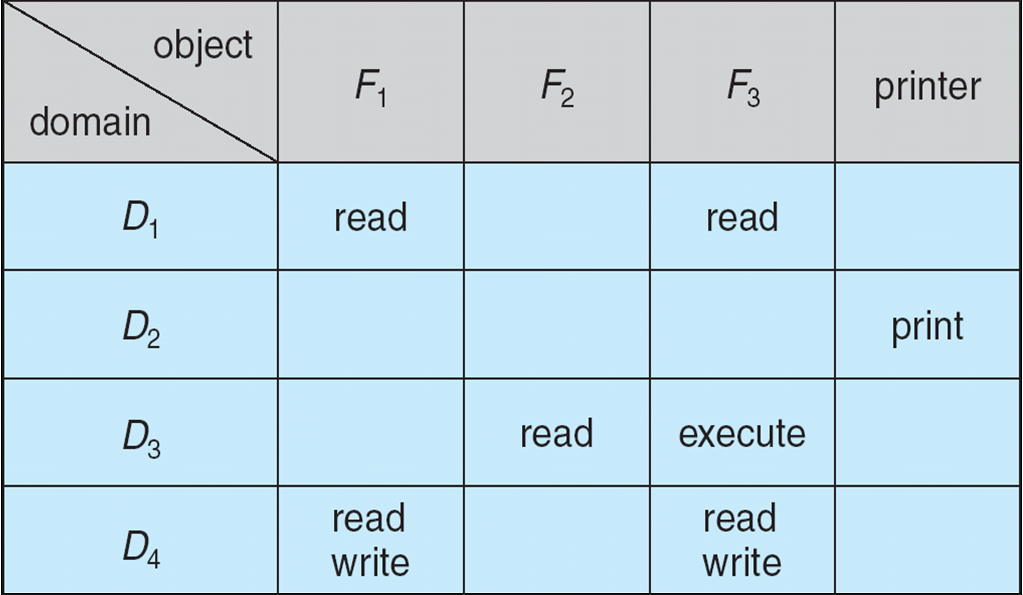 Use of Access Matrix
If a process in Domain Di tries to do “op” on object Oj, then “op” must be in the access matrix

User who creates object can define access column for that object
Can be expanded to dynamic protection
Operations to add, delete access rights
Special access rights:
owner of Oi
copy op from Oi to Oj (denoted by “*”)
control – Di can modify Dj access rights
transfer – switch from domain Di to Dj


Copy and Owner applicable to an object
Control applicable to domain object
Use of Access Matrix (Cont.)
Access matrix design separates mechanism from policy
Mechanism 
Operating system provides access-matrix + rules
If ensures that the matrix is only manipulated by authorized agents and that rules are strictly enforced
Policy
User dictates policy
Who can access what object and in what mode

But doesn’t solve the general confinement problem
Access Matrix of Figure A with Domains as Objects
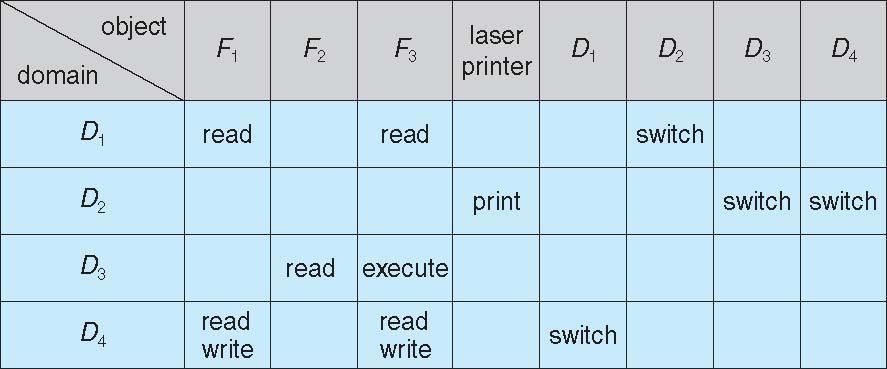 Access Matrix with Copy Rights
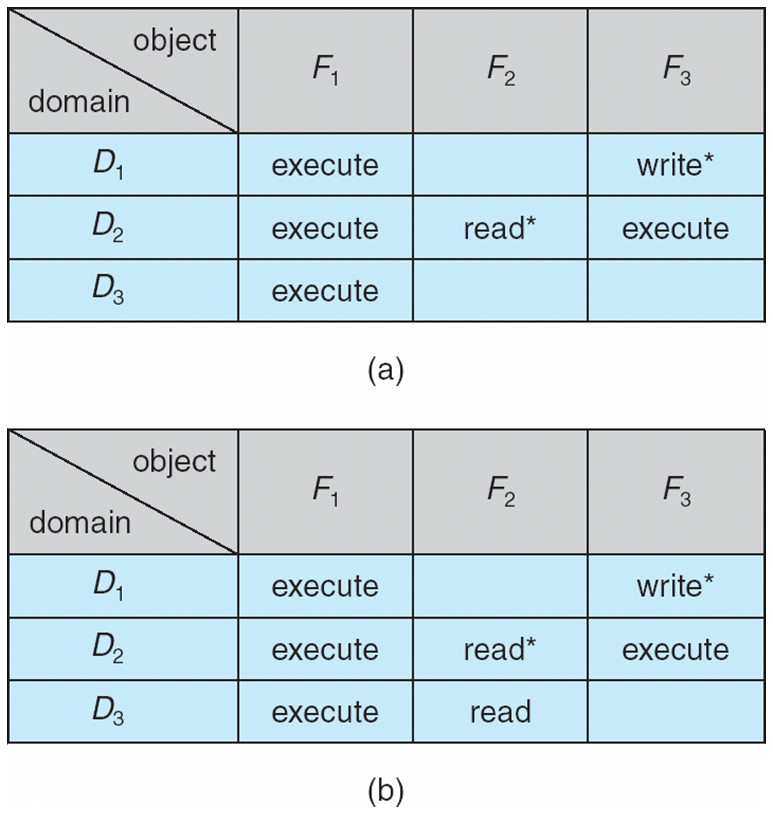 Access Matrix With Owner Rights
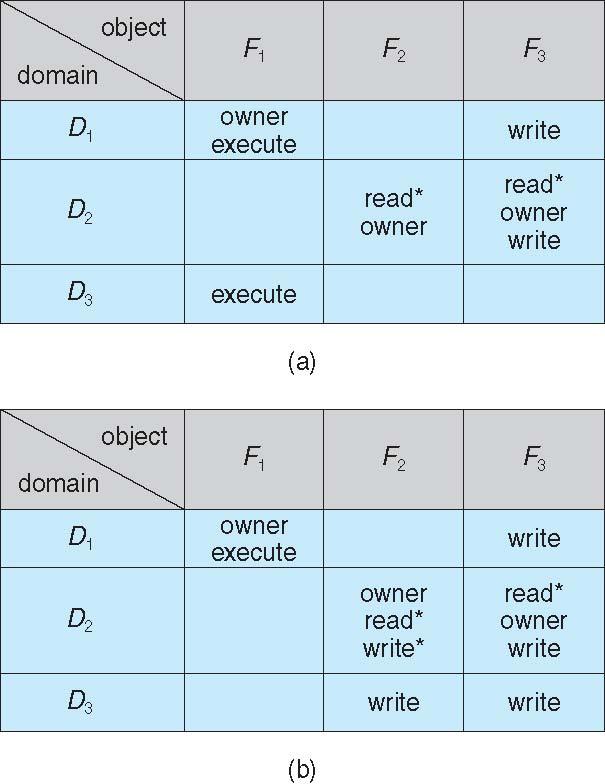 Modified Access Matrix of Figure B
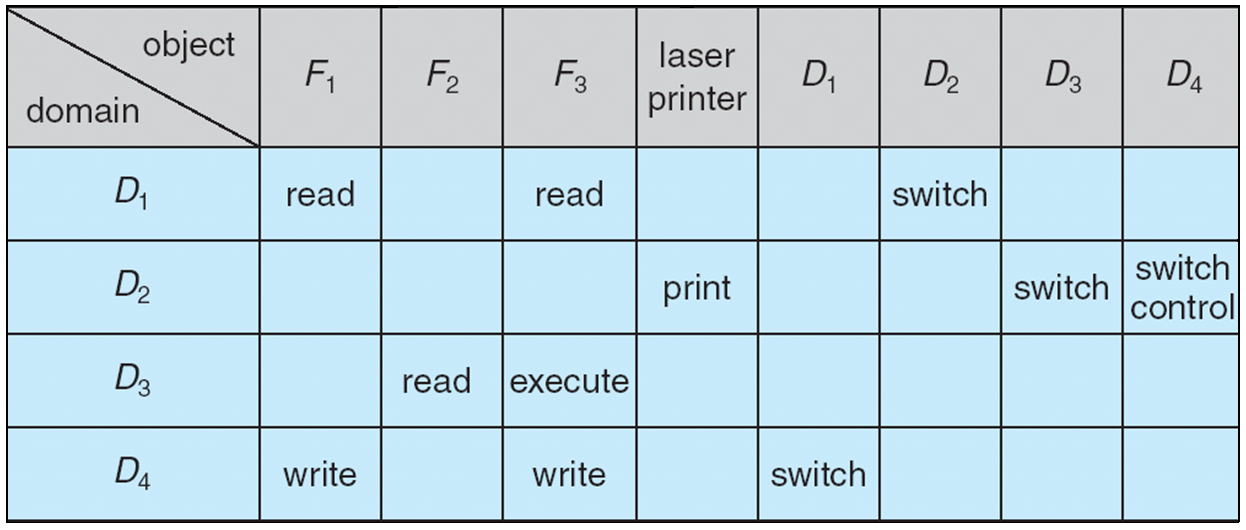 Implementation of Access Matrix
Generally, a sparse matrix
Option 1 – Global table
Store ordered triples < domain, object, rights-set > in table
A requested operation M on object Oj within domain Di -> search table for < Di, Oj, Rk > 
with M ∈ Rk
But table could be large -> won’t fit in main memory
Difficult to group objects (consider an object that all domains can read)

Option 2 – Access lists for objects
Each column implemented as an access list for one object
Resulting per-object list consists of ordered pairs < domain, rights-set > defining all domains with non-empty set of access rights for the object
Easily extended to contain default set -> If M ∈ default set, also allow access
Each column = Access-control list for one object Defines who can perform what operation	Domain 1 = Read, Write	Domain 2 = Read	Domain 3 = Read	       
Each Row = Capability List (like a key)For each domain, what operations allowed on what objects
Object F1 – Read
Object F4 – Read, Write, Execute
Object F5 – Read, Write, Delete, Copy
Implementation of Access Matrix (Cont.)
Option 3 – Capability list for domains
Instead of object-based, list is domain based
Capability list for domain is list of objects together with operations allows on them
Object represented by its name or address, called a capability
Execute operation M on object Oj, process requests operation and specifies capability as parameter
Possession of capability means access is allowed
Capability list associated with domain but never directly accessible by domain
Rather, protected object, maintained by OS and accessed indirectly
Like a “secure pointer”
Idea can be extended up to applications

Option 4 – Lock-key
Compromise between access lists and capability lists
Each object has list of unique bit patterns, called locks
Each domain as list of unique bit patterns called keys
Process in a domain can only access object if domain has key that matches one of the locks
Comparison of Implementations
Many trade-offs to consider
Global table is simple, but can be large
Access lists correspond to needs of users
Determining set of access rights for domain non-localized so difficult
Every access to an object must be checked
Many objects and access rights -> slow
Capability lists useful for localizing information for a given process
But revocation capabilities can be inefficient
Lock-key effective and flexible, keys can be passed freely from domain to domain, easy revocation 

Most systems use combination of access lists and capabilities
First access to an object -> access list searched
If allowed, capability created and attached to process
Additional accesses need not be checked
After last access, capability destroyed
Consider file system with ACLs per file
Access Control
Protection can be applied to non-file resources

Solaris 10 provides role-based access control (RBAC) to implement least privilege
Privilege is right to execute system call or use an option within a system call
Can be assigned to processes
Users assigned roles granting access to privileges and programs
Enable role via password to gain its privileges
Similar to access matrix
Role-based Access Control in Solaris 10
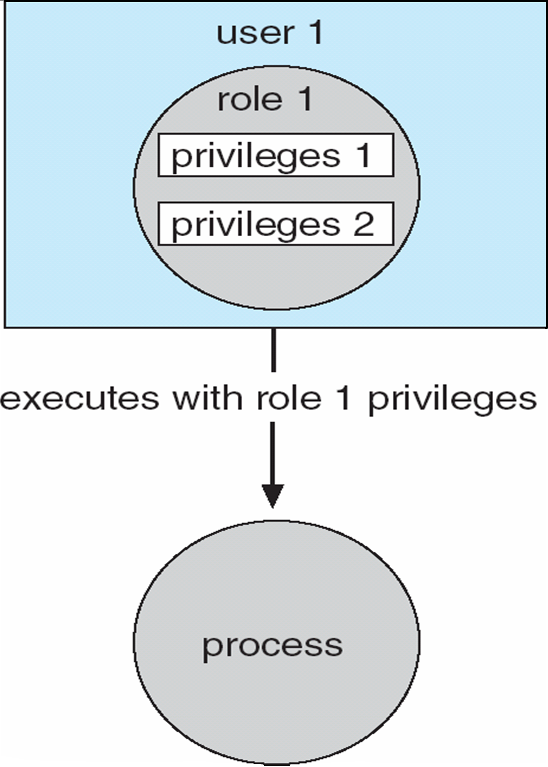 Revocation of Access Rights
Various options to remove the access right of a domain to an object
Immediate vs. delayed
Selective vs. general
Partial vs. total
Temporary vs. permanent
Access List – Delete access rights from access list
Simple – search access list and remove entry
Immediate, general or selective, total or partial, permanent or temporary
Capability List – Scheme required to locate capability in the system before capability can be revoked
Reacquisition – periodic delete, with require and denial if revoked
Back-pointers – set of pointers from each object to all capabilities of that object (Multics)
Indirection – capability points to global table entry which points to object – delete entry from global table, not selective (CAL)
Keys – unique bits associated with capability, generated when capability created
Master key associated with object, key matches master key for access
Revocation – create new master key
Policy decision of who can create and modify keys – object owner or others?
Capability-Based Systems
Hydra
Fixed set of access rights known to and interpreted by the system
i.e. read, write, or execute each memory segment
User can declare other auxiliary rights and register those with protection system
Accessing process must hold capability and know name of operation
Rights amplification allowed by trustworthy  procedures for a specific type 
Interpretation of user-defined rights performed solely by user's program; system provides access protection for use of these rights
Operations on objects defined procedurally – procedures are objects accessed indirectly by capabilities
Solves the problem of mutually suspicious subsystems
Includes library of prewritten security routines
Cambridge CAP System 
Simpler but powerful
Data capability - provides standard read, write, execute of individual storage segments associated with object – implemented in microcode
Software capability -interpretation left to the subsystem, through its protected procedures
Only has access to its own subsystem
Programmers must learn principles and techniques of protection
Language-Based Protection
Specification of protection in a programming language allows the high-level description of policies for the allocation and use of resources
Language implementation can provide software for protection enforcement when automatic hardware-supported checking is unavailable
Interpret protection specifications to generate calls on whatever protection system is provided by the hardware and the operating system
Protection in Java 2
Protection is handled by the Java Virtual Machine (JVM)
A class is assigned a protection domain when it is loaded by the JVM
The protection domain indicates what operations the class can (and cannot) perform
If a library method is invoked that performs a privileged operation, the stack is inspected to ensure the operation can be performed by the library
Stack Inspection
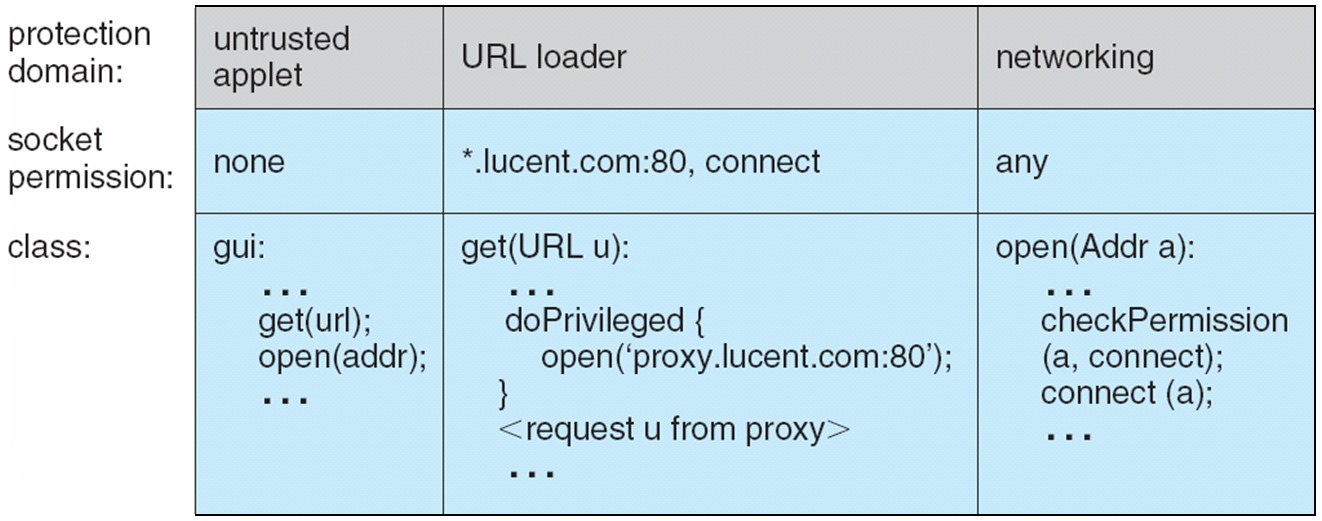